Проект: «Птицы-наши пернатые друзья!»
Педагог: 
Чижова Надежда Михайловна
МБДОУ Детский сад №80
г.Новороссийск
Проект: «Птицы-наши пернатые друзья!»
Проблема: можем ли мы помочь птицам зимой, а если можем, то как? 

Участники проекта: 
Дети 4-5 лет, воспитатель, 
родители.
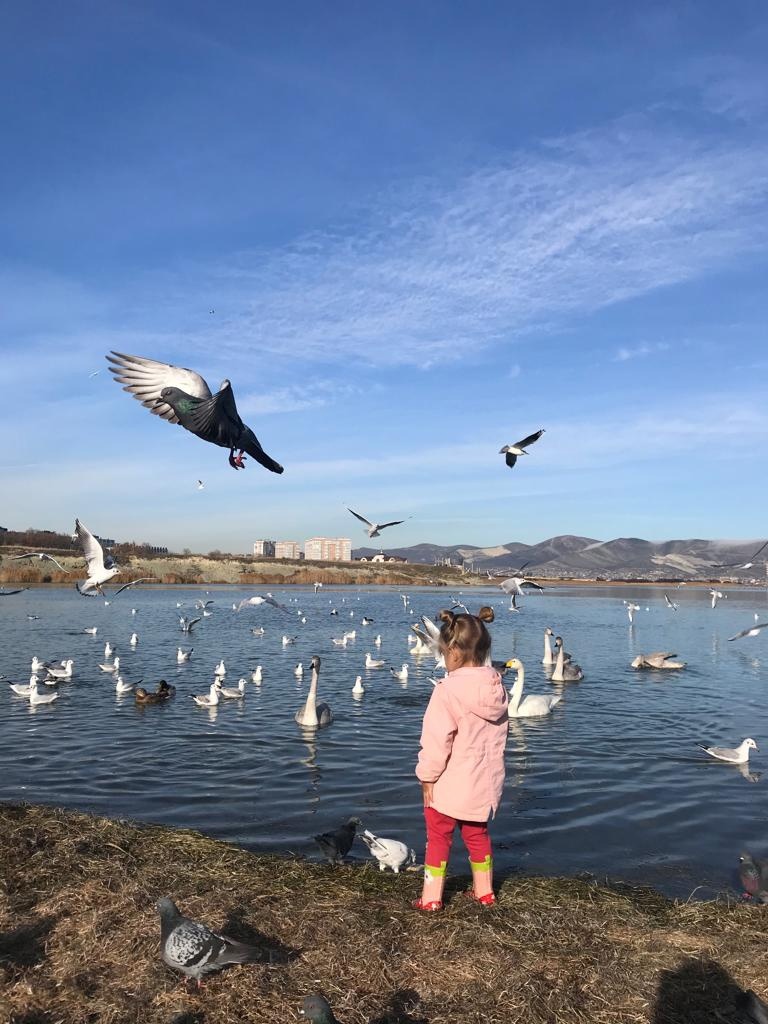 Цели:
Детская: выяснить, как и чем можно помочь птицам.

Педагога: Создание условий для формирования экологического воспитания дошкольников и правильного отношения к птицам. 

Родителей: активное сотрудничество с детьми, воспитателем. 

Задачи проекта: 
1.Формировать у детей обобщенное представление о птицах, как живых существах.
2. Активизировать совместную деятельность родителей и детей.
3. Воспитывать у детей доброе и заботливое отношение к пернатым.
Паспорт проекта
Название проекта: «Птицы-наши пернатые друзья!»
Объект исследования: зимующие птицы Краснодарского края
Тип проекта: познавательно-социальный
Длительность проекта: долгосрочный. 
Срок реализации проекта: октябрь 2022 – апрель 2023
Ожидаемый результат: 
- расширение кругозора детей о зимующих птицах;
-проявление у детей интереса к объектам живой природы (зимующим птицам)
-развитие у детей любознательности, познавательной активности,
- воспитание у детей сострадания и любви, 
- активное участие детей в помощи птицам.
Планирование деятельности детьми:
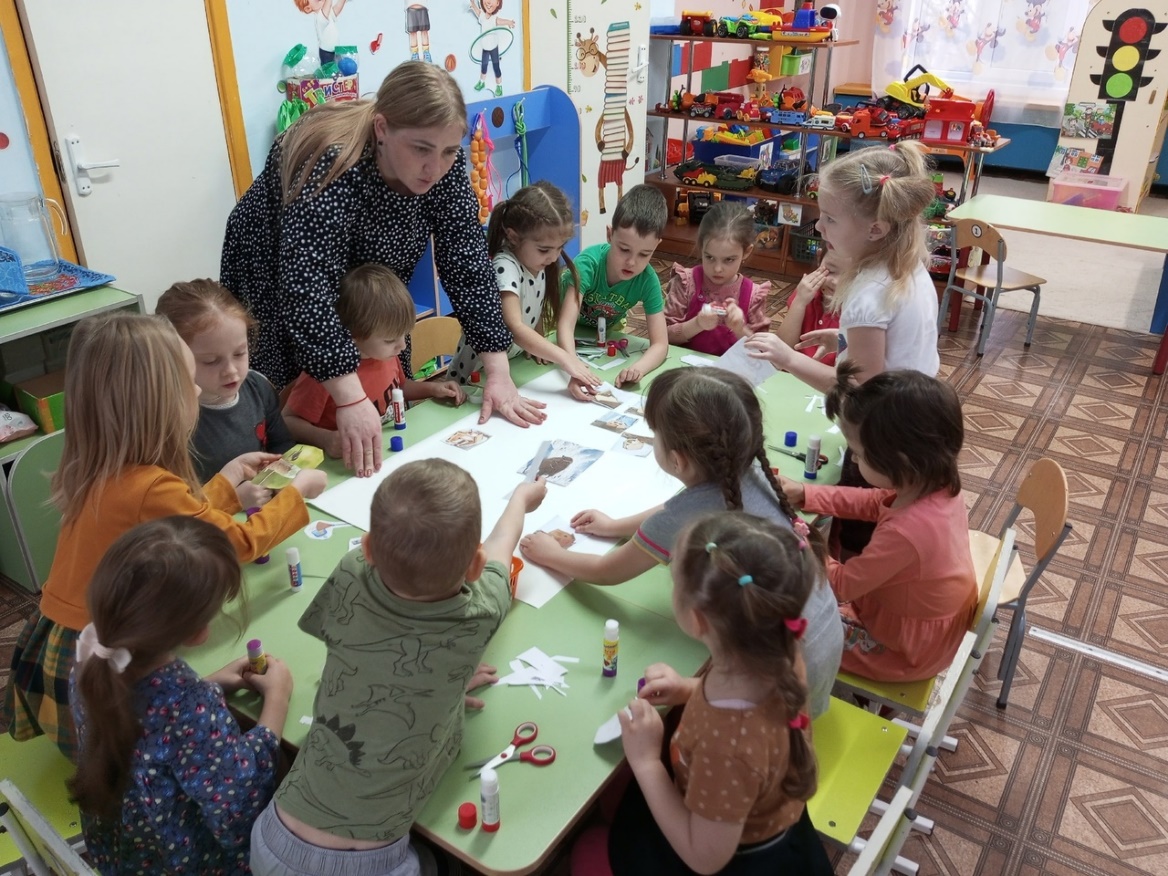 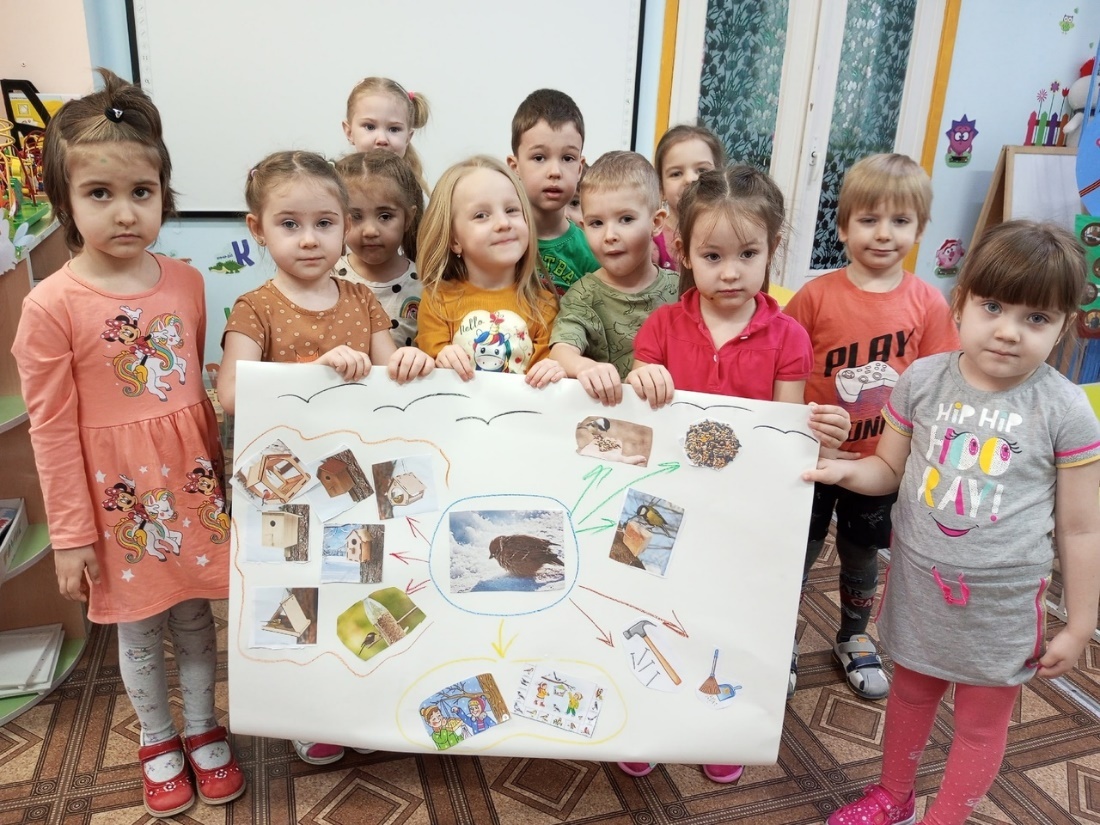 Планирование деятельности детьми:
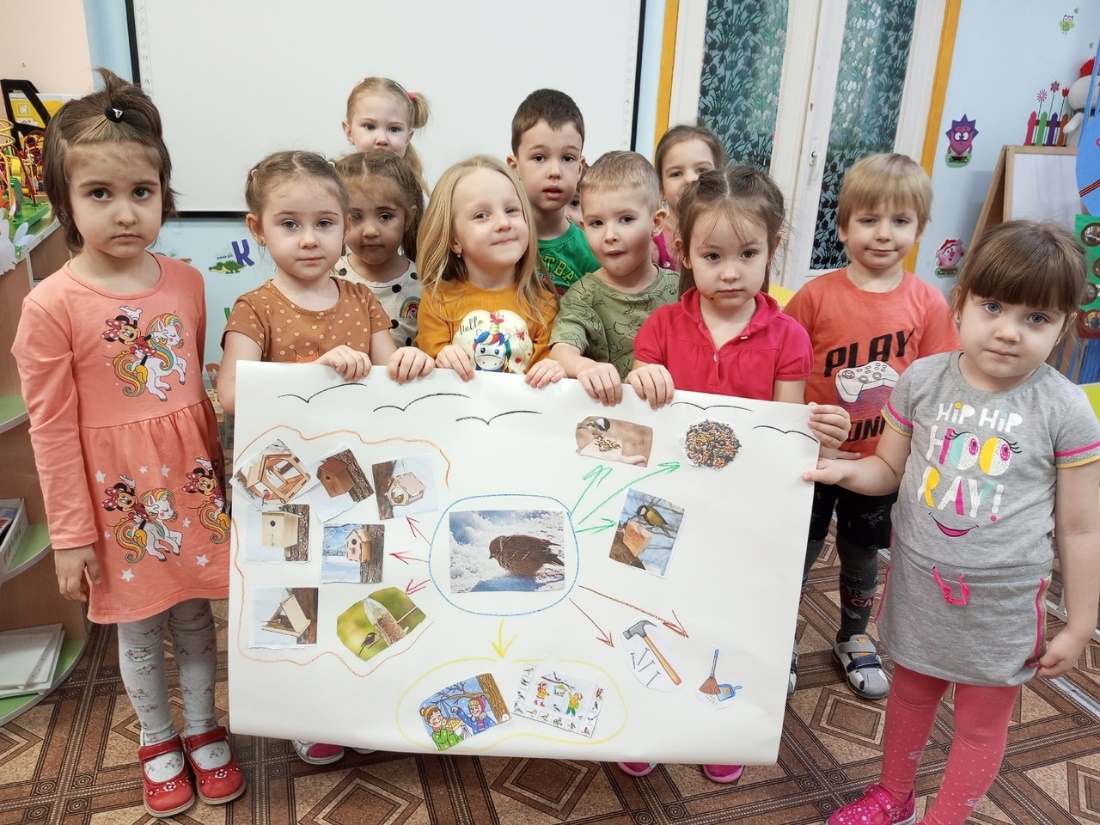 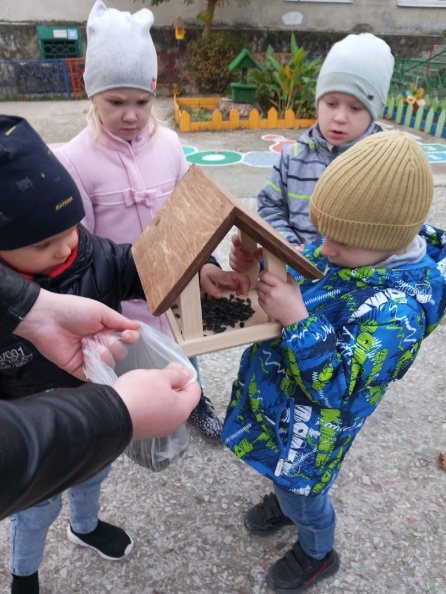 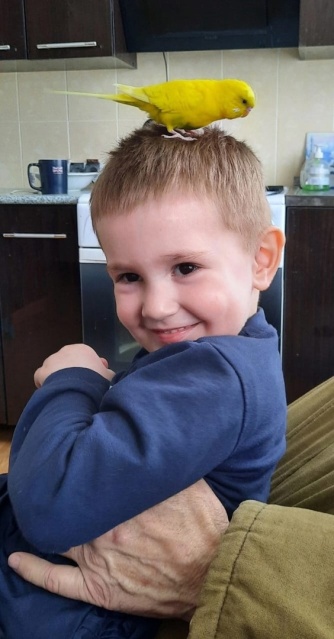 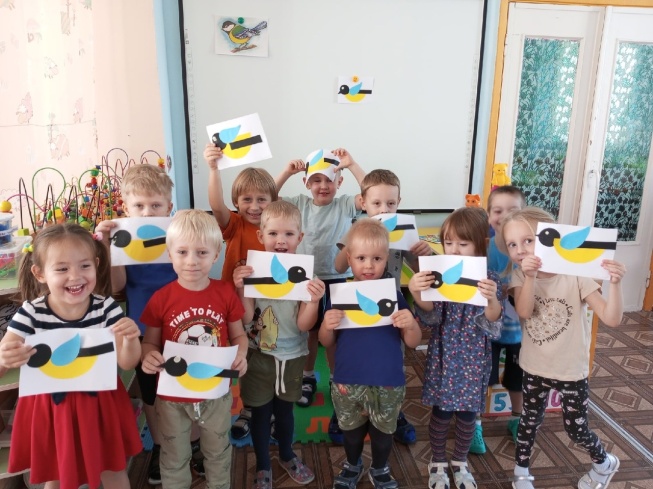 Фотовыставка
«Домашние питомцы»
Прикорм
Синичкин день
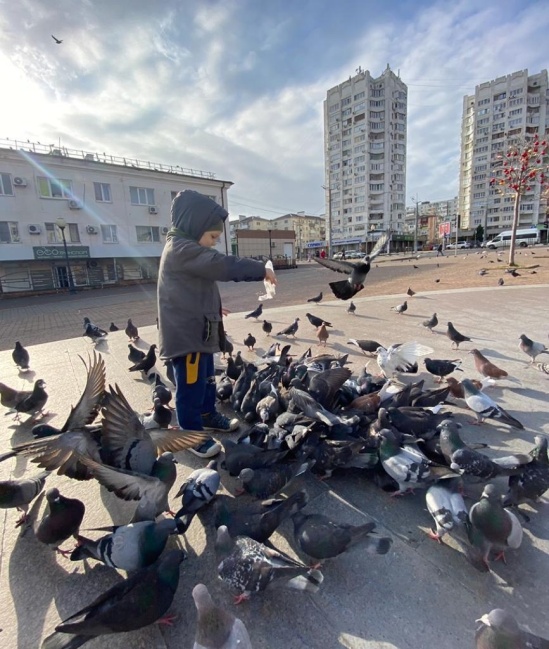 Форма работы с детьми по проекту
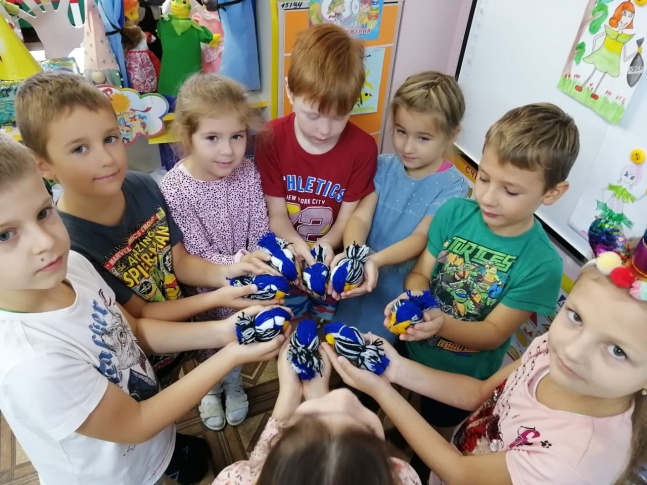 Наблюдение
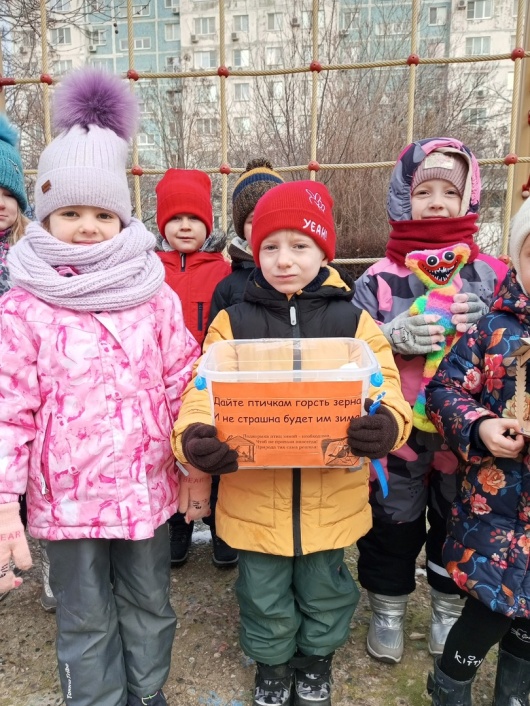 МК в подготовительной группе «Птичка синичка»
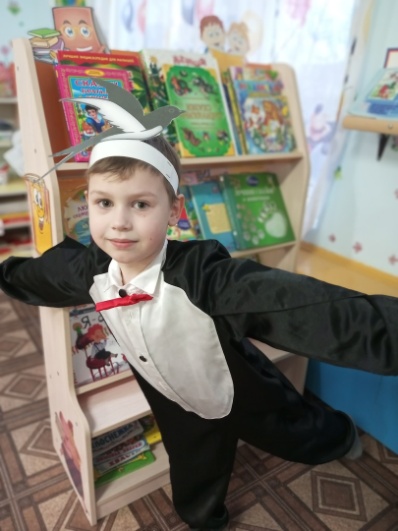 Акция
«Дайте птичкам горсть зерна и не страшна будет им зима»
С\р игры
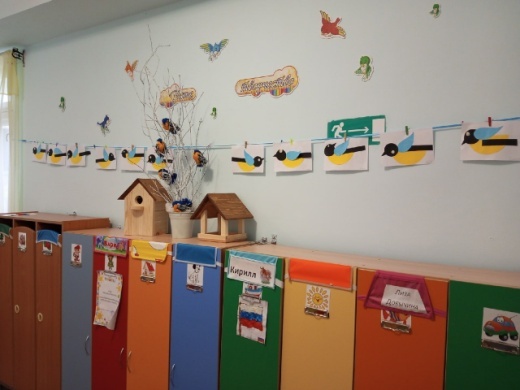 Речевые игры, стихи, сказки.
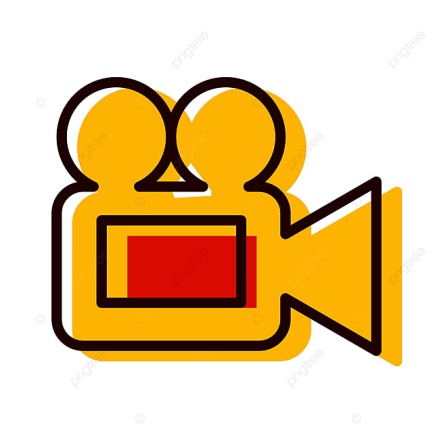 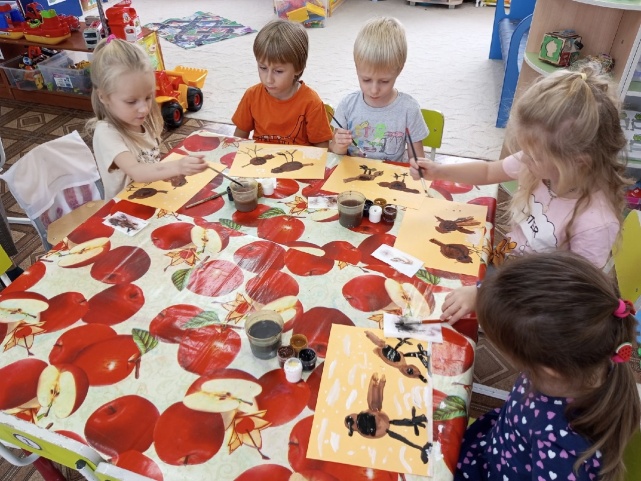 Агитационный видеоролик «Кто если не мы»
Выставка детского творчества
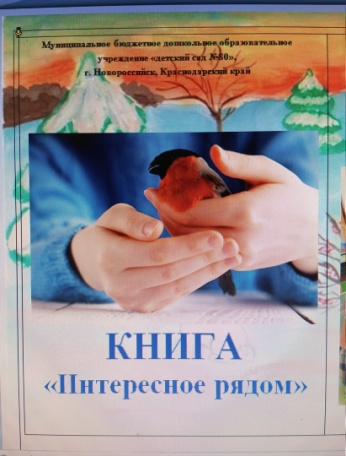 РППС
Форма работы с детьми по проекту
Рисование, аппликации
Д/и «Чей хвост?»; «Какая это птица?»
Книга «Интересное рядом»
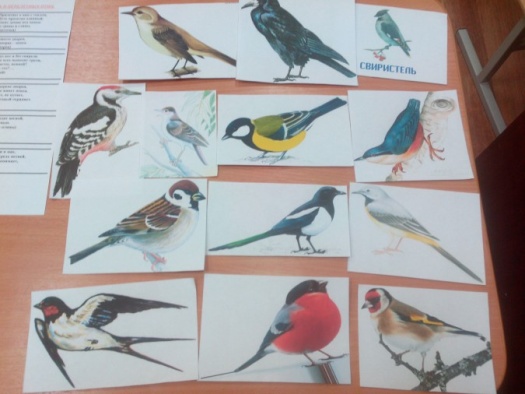 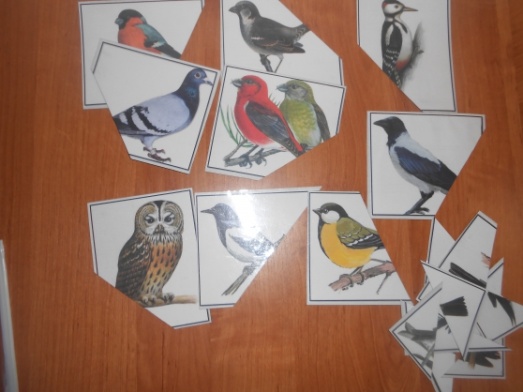 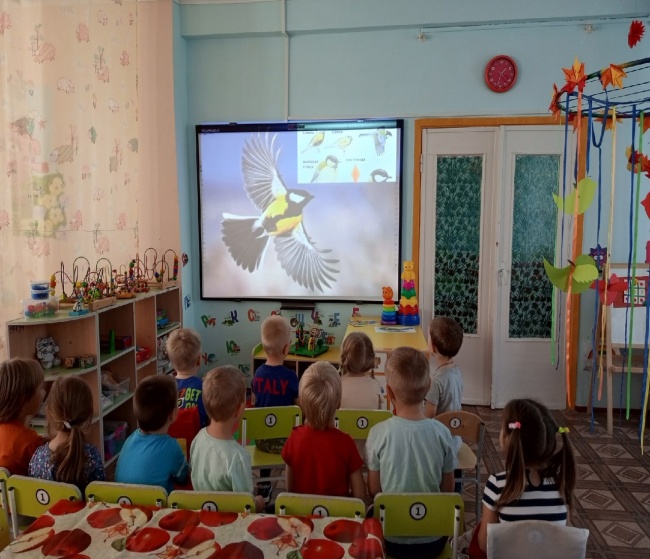 НОД
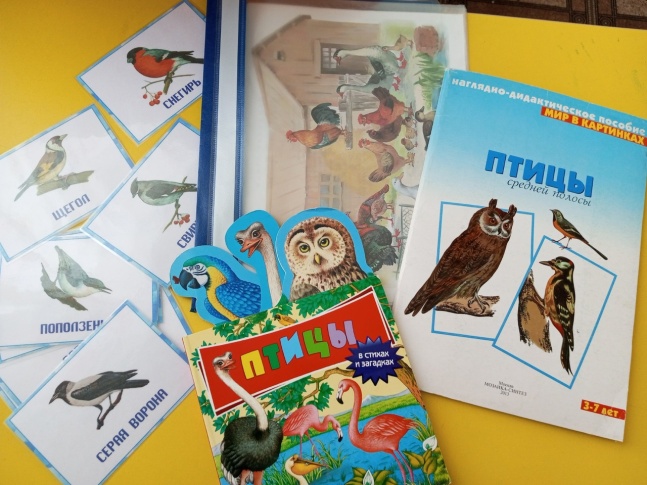 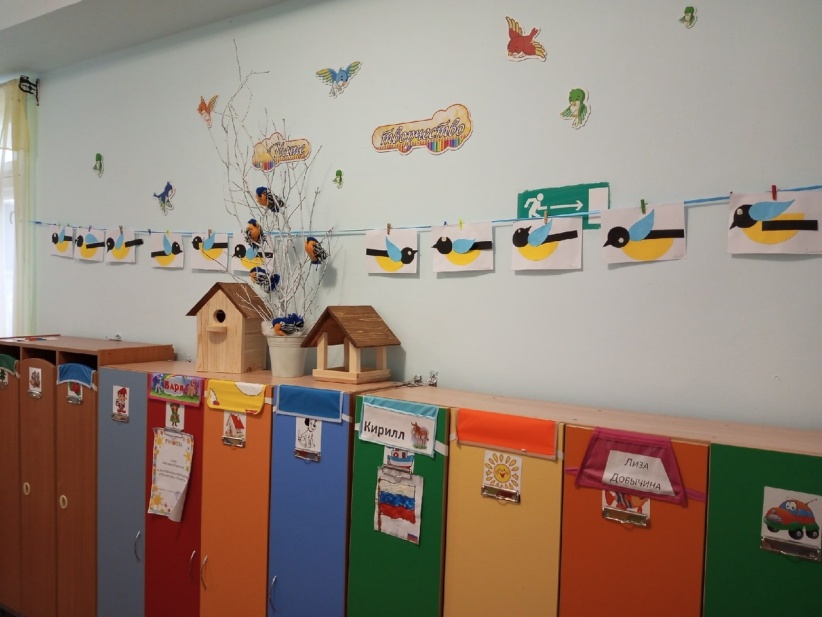 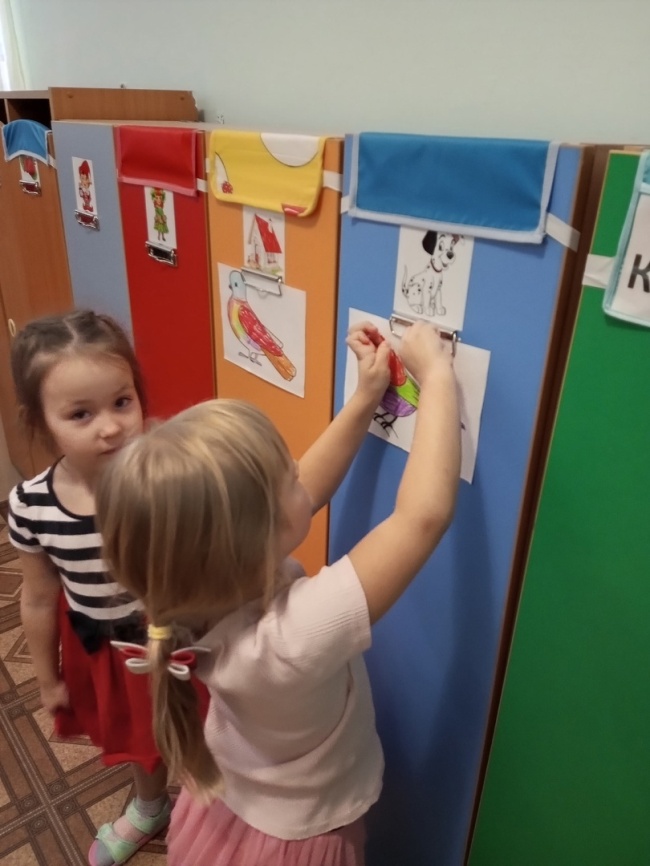 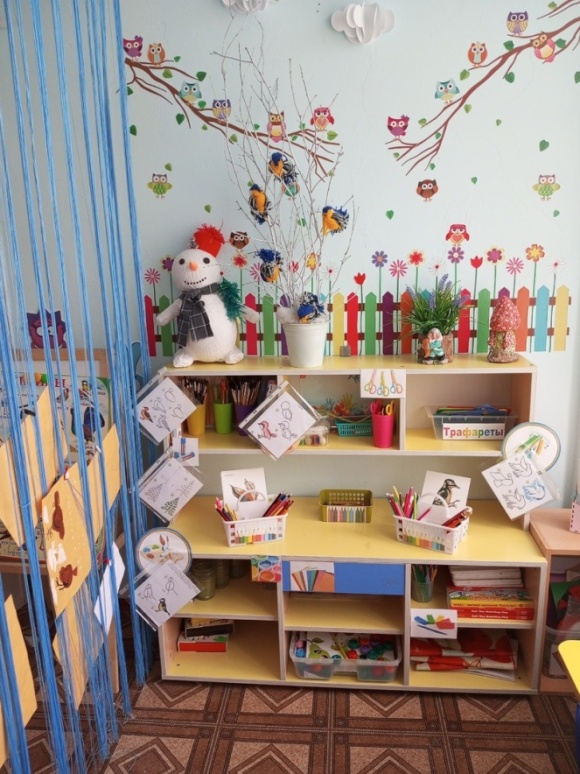 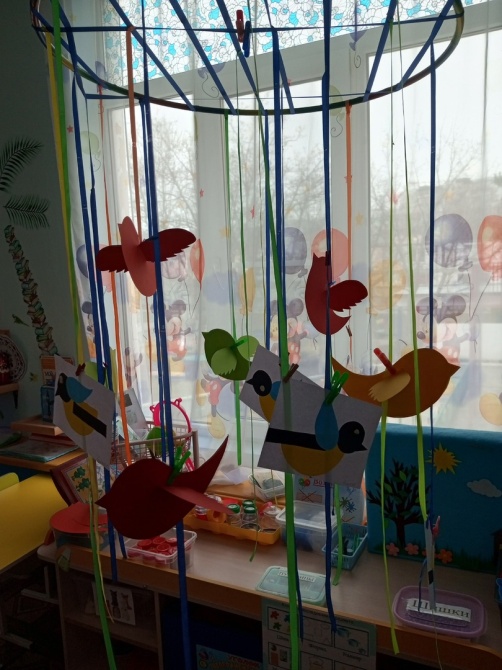 РППС
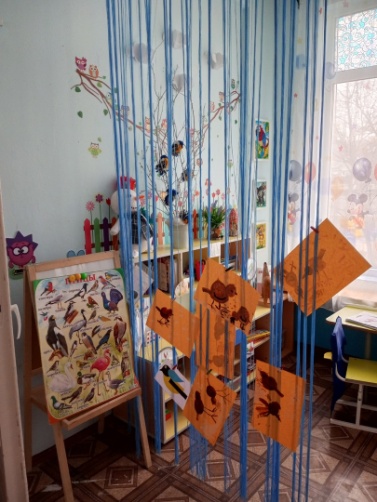 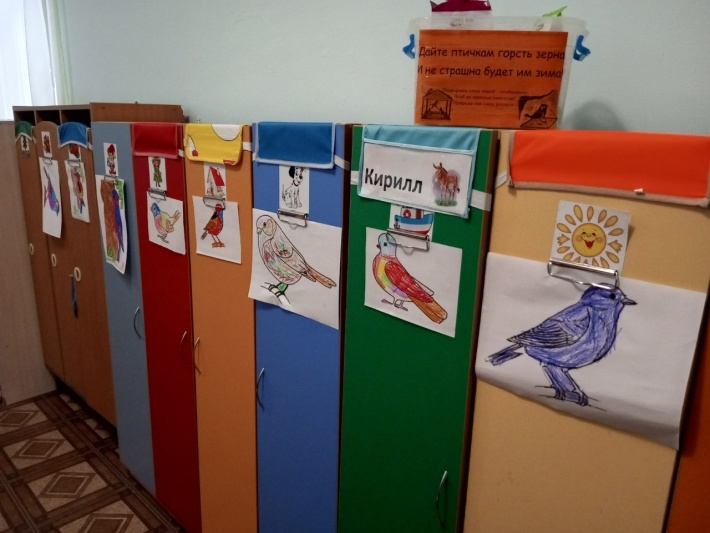 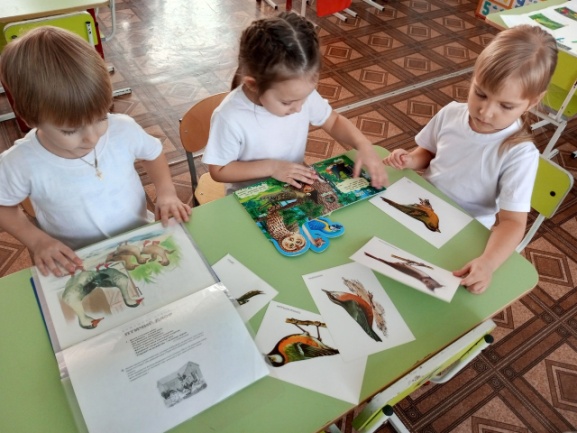 Акция
«Дайте птицам горсть зерна и не страшна будет им зима»
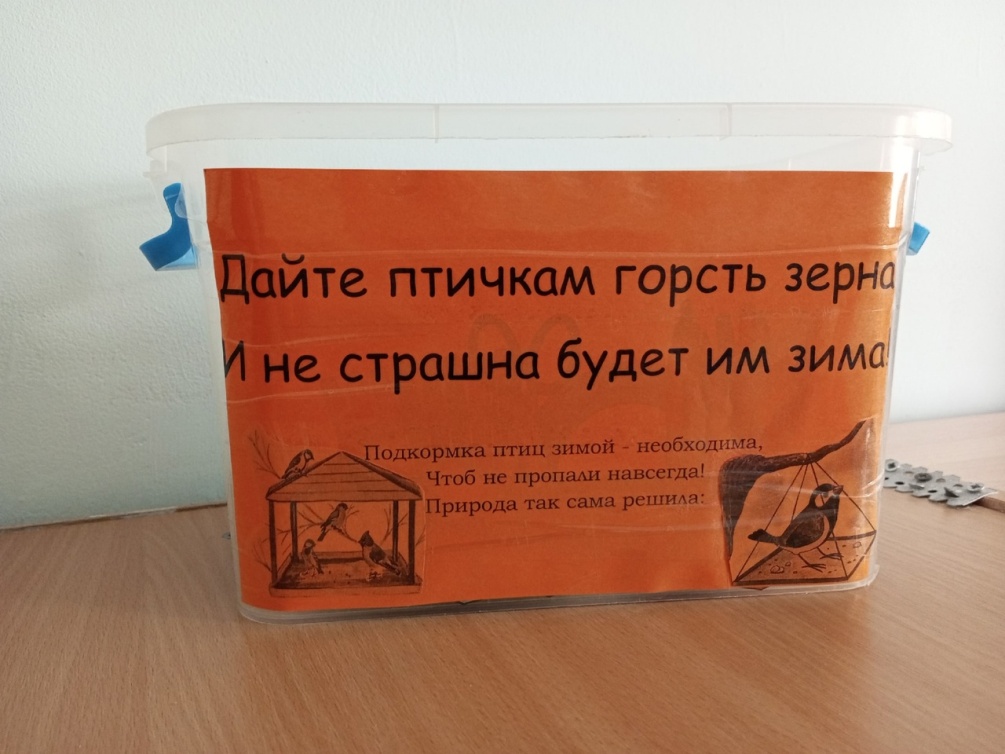 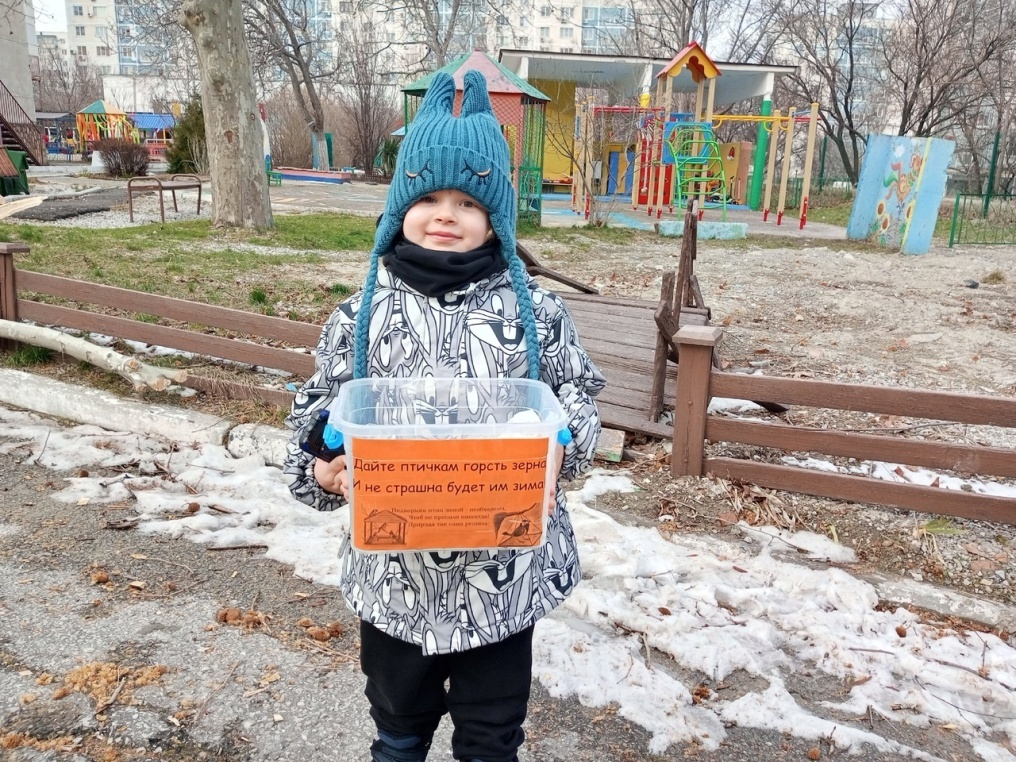 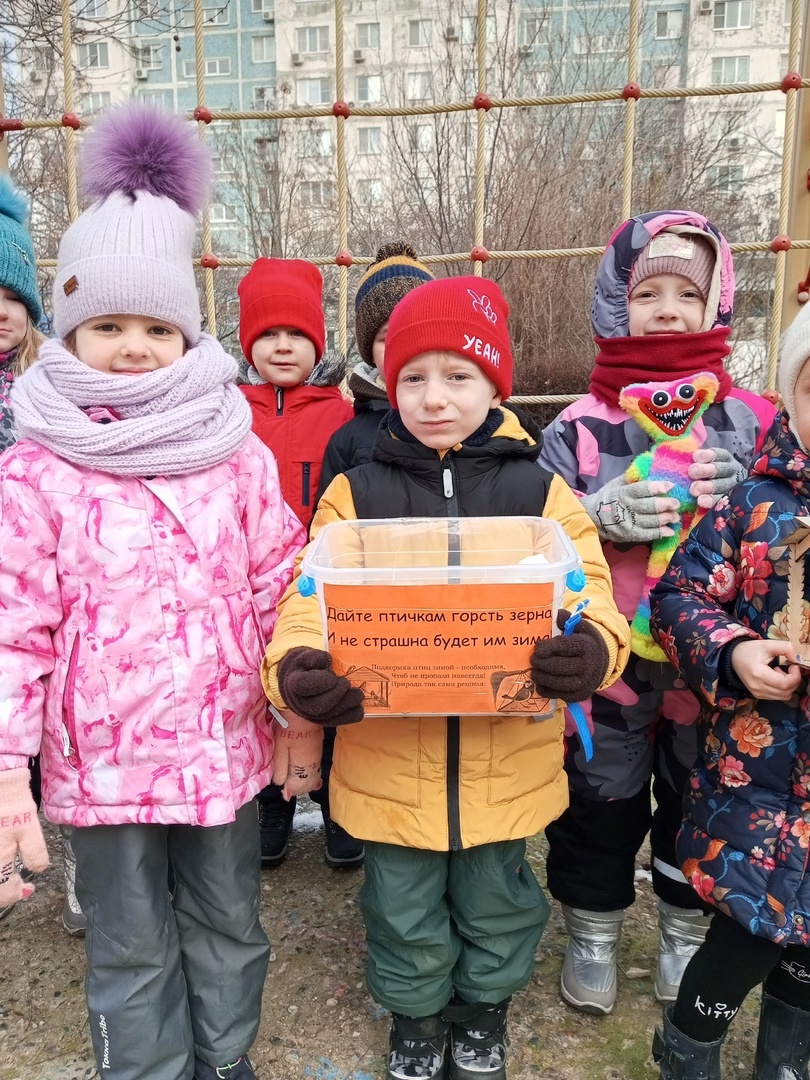 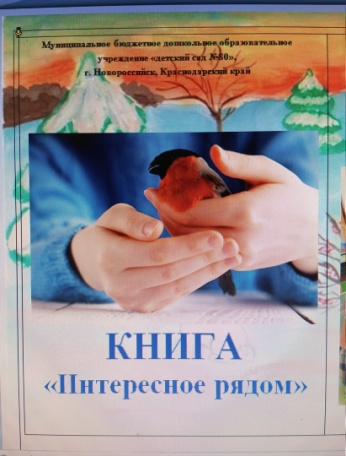 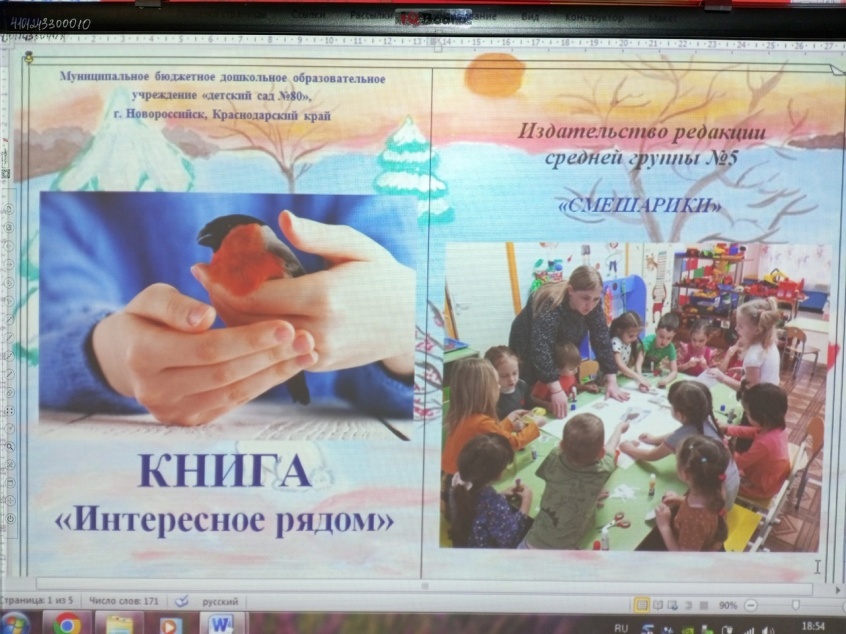 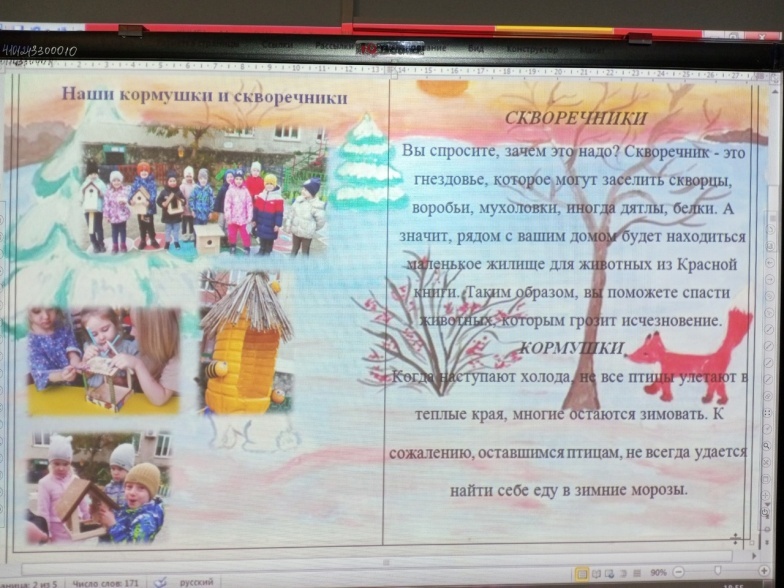 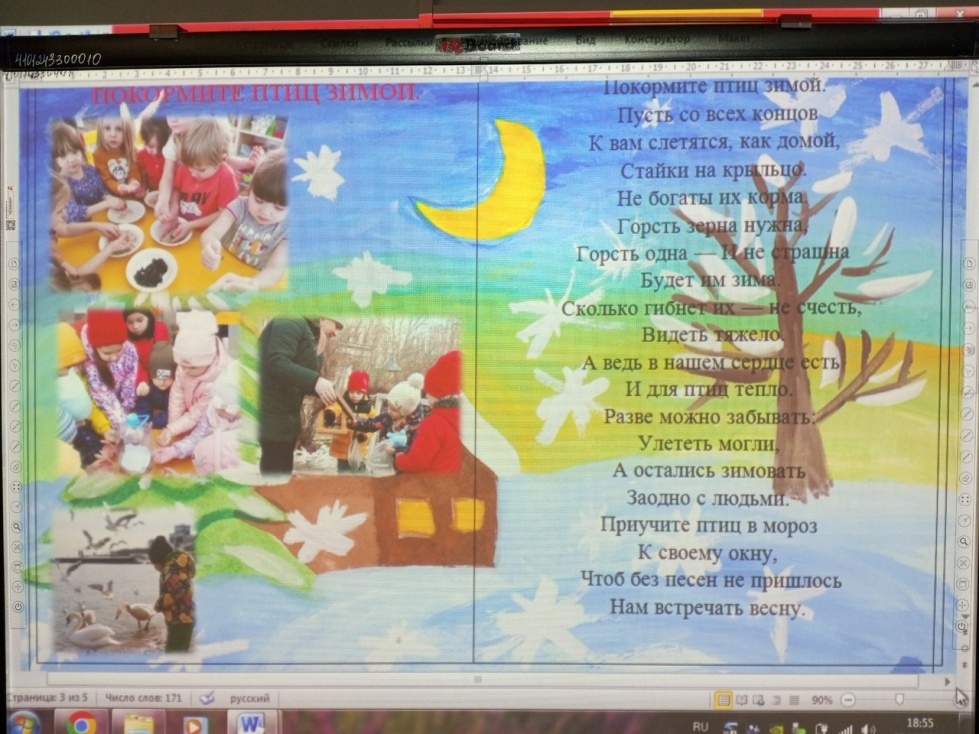 Листовки
«Доброе дело, или как помочь птицам зимой»
Занятие
«Зимующие птицы»
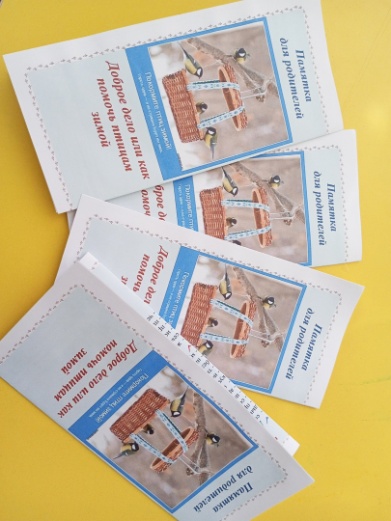 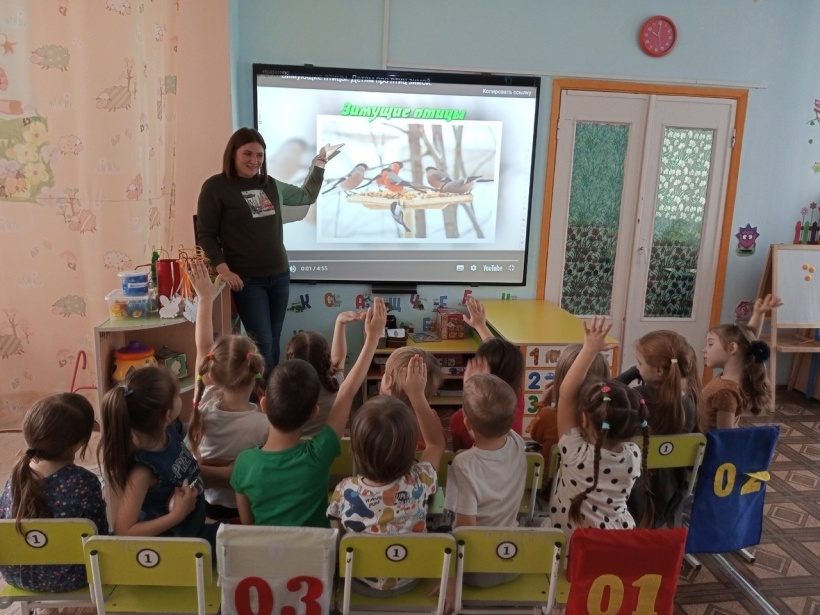 Работа с родителями по проекту
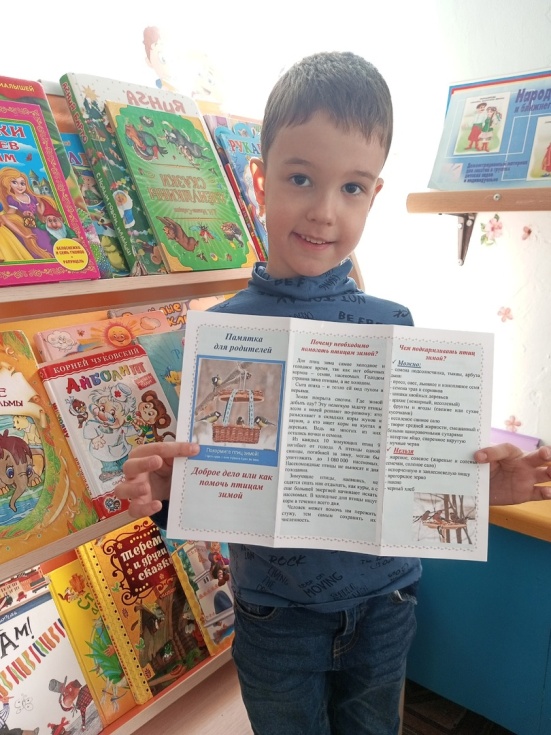 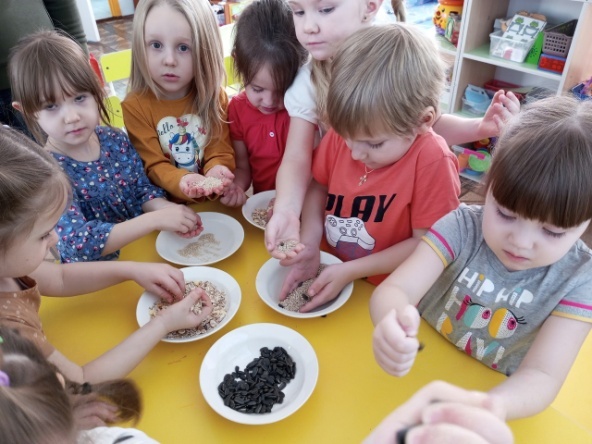 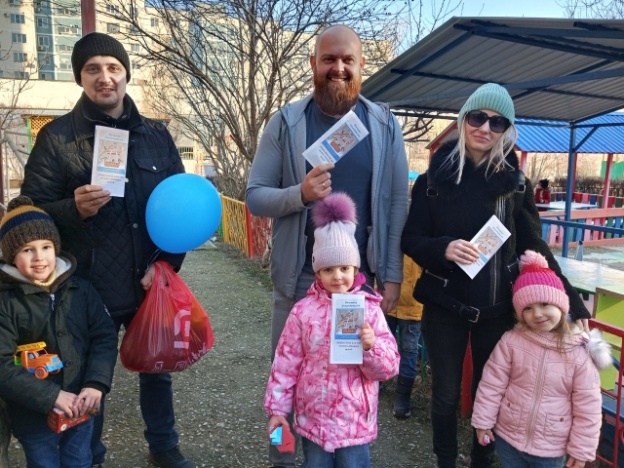 Работа с родителями по проекту
Акция «Принесите птичкам горсть зерна и не страшна будет им зима»
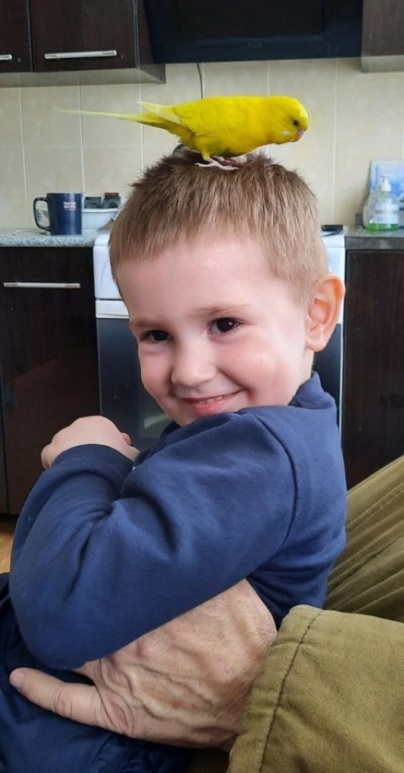 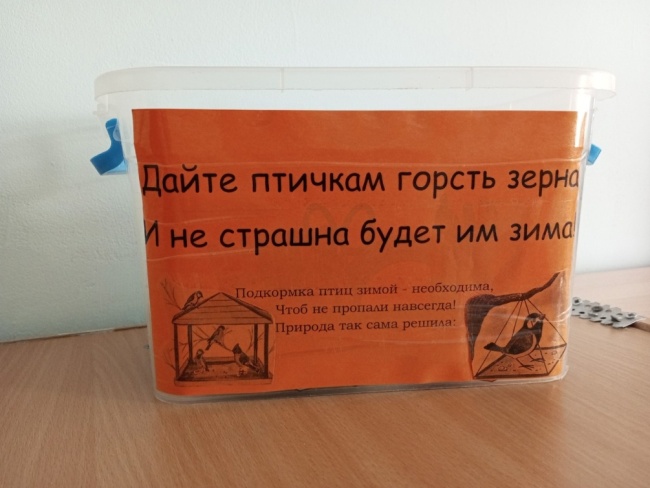 Домашнее задание
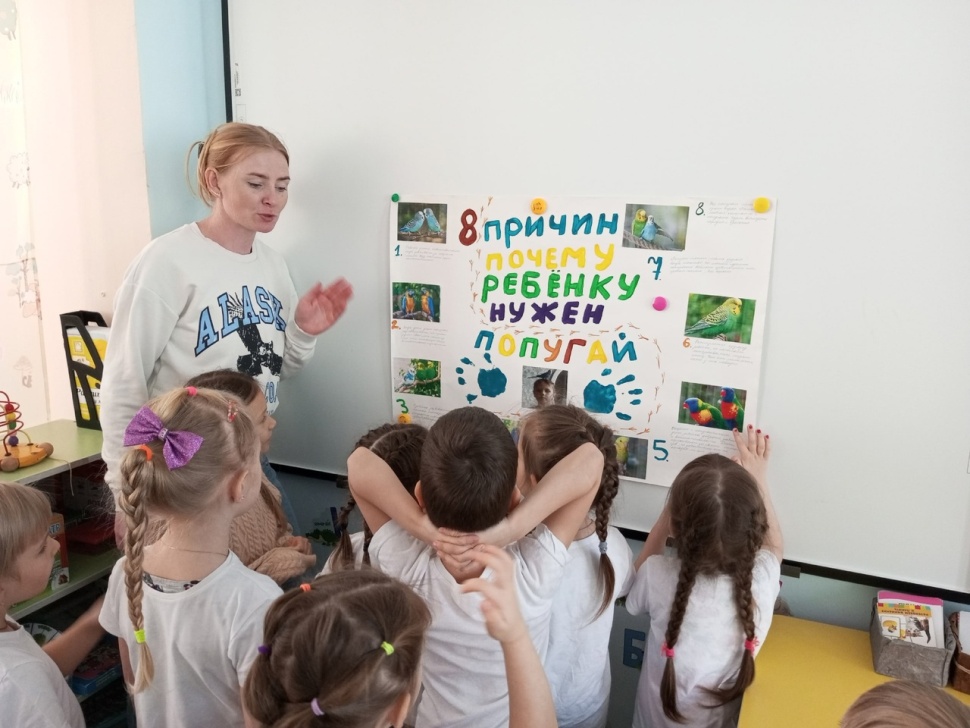 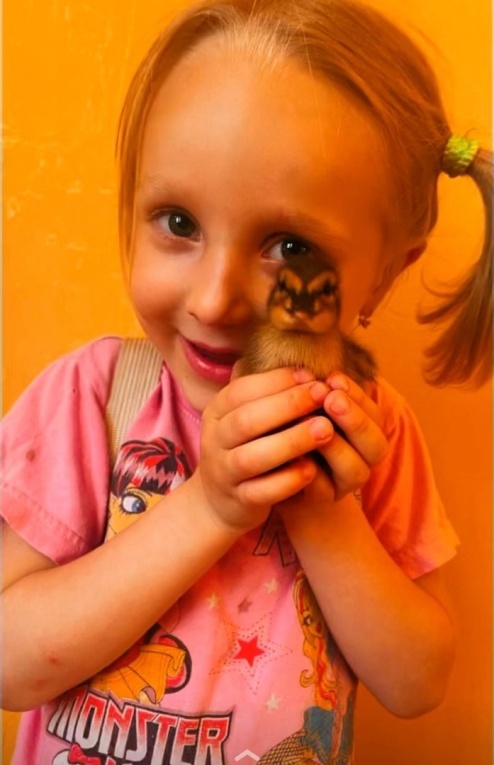 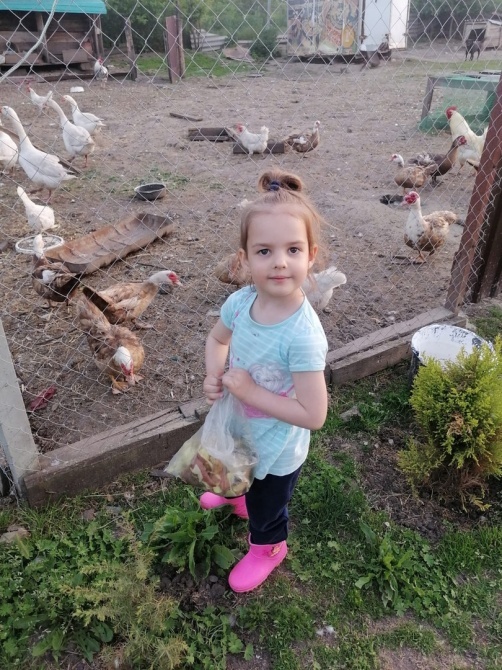 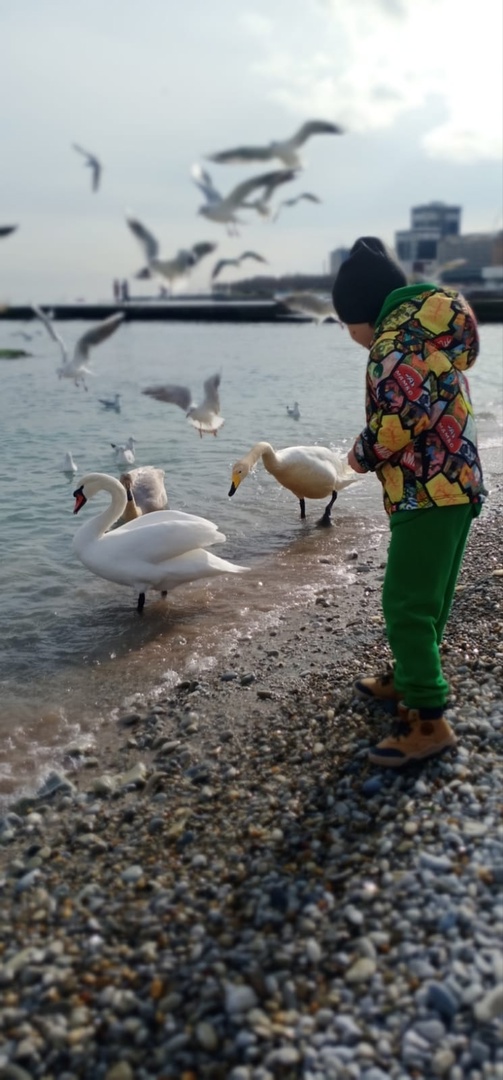 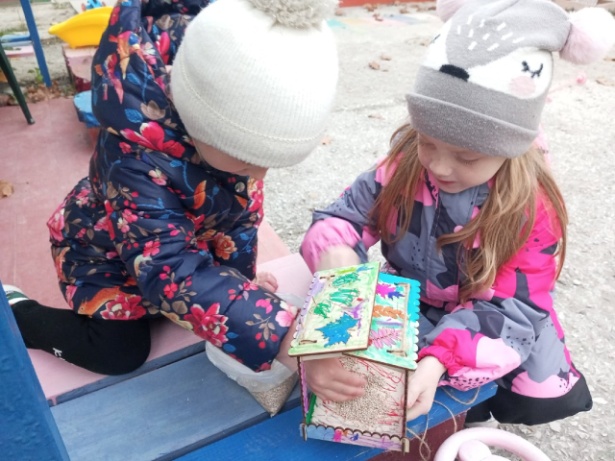 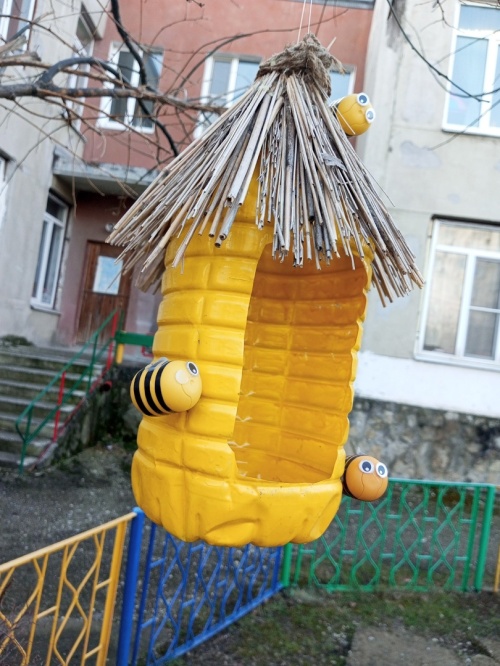 Работа с родителями по проекту
Конкурс
«Все кормушки хороши»,
Выходные с пользой
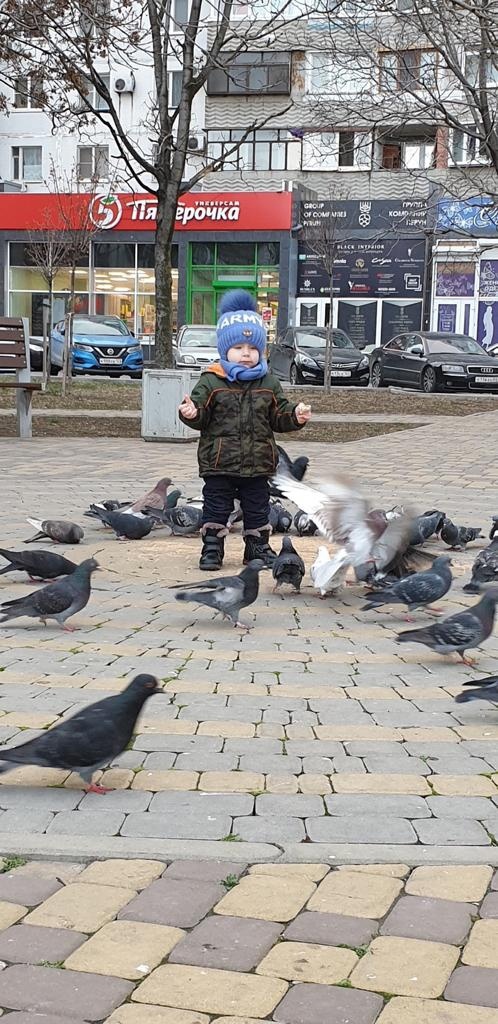 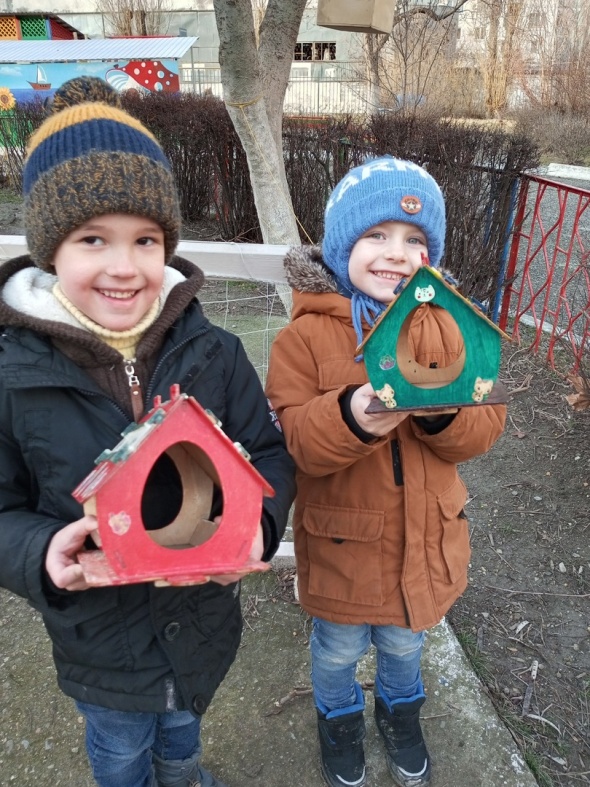 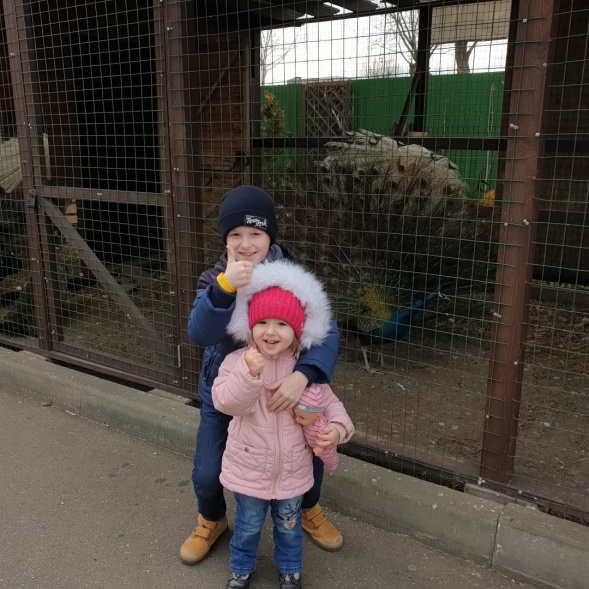 Презентация продуктов деятельности:
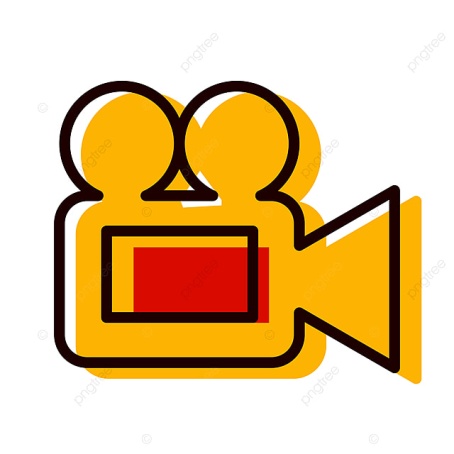 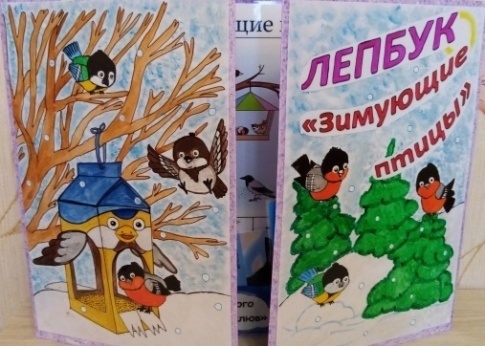 Печатный журнал «Вестник Просвещения»
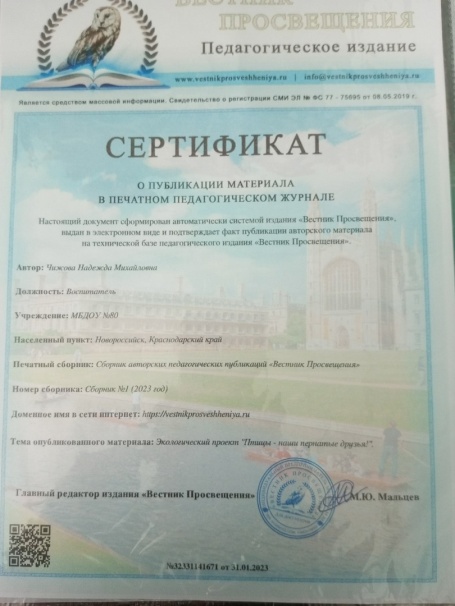 Агитационный видеоролик «Кто если не мы»
Электронный журнал «Воспитатель детского сада»
Лепбук «Зимующие птицы»
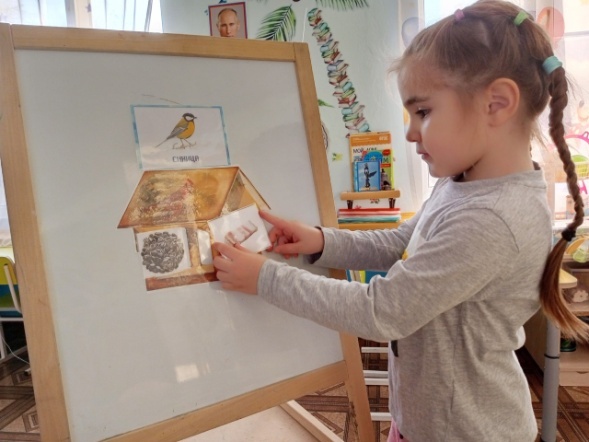 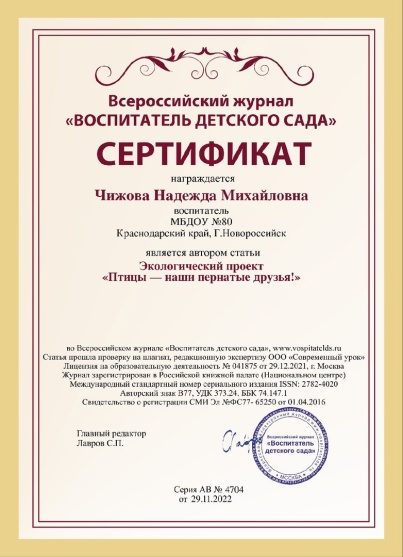 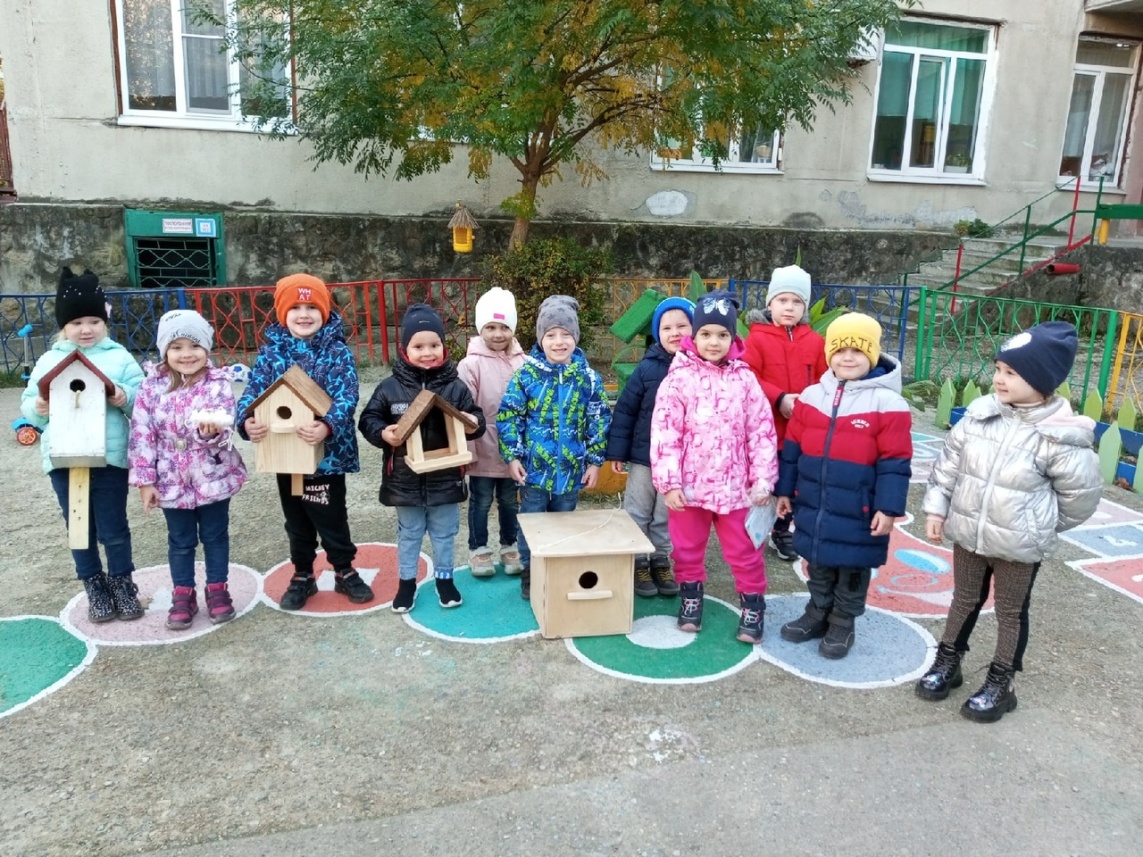 Первооткрыватели акции «Утриш»
Д\и «В зимней столовой»
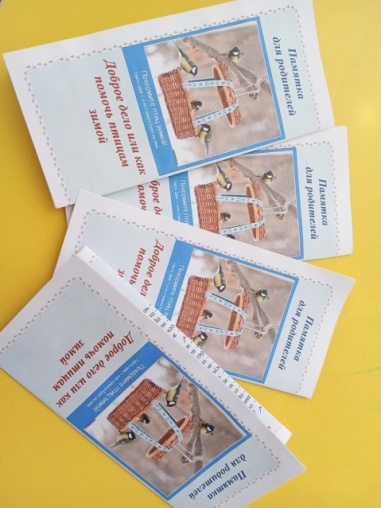 Изготовление скворечников и кормушек
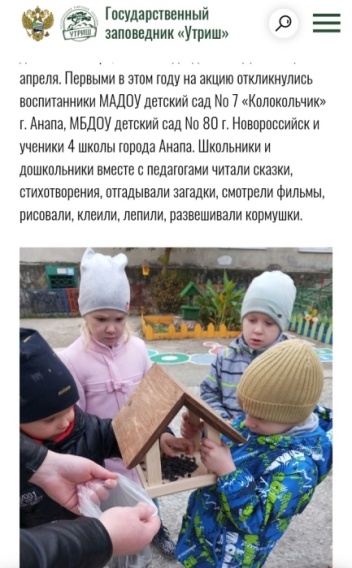 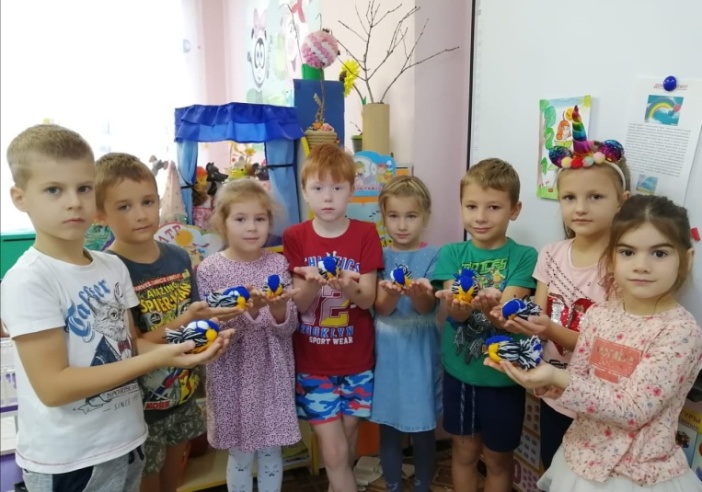 Памятки «Доброе дело или как помочь птицам зимой»
МК «Птичка синичка»
Спасибо за внимание!
Педагог: 
Чижова Надежда Михайловна